Органы пищеварения                    4 класс
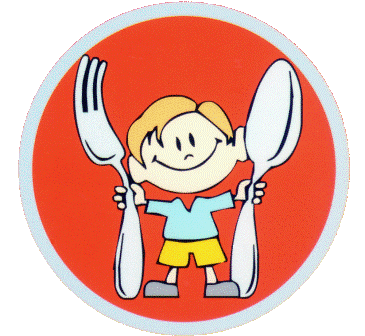 Учитель физической культуры 
ГБОУ СОШ № 121
Петрович З.А.
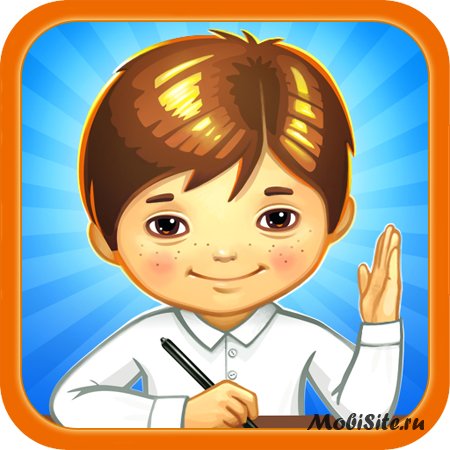 На рисунке вы видите органы пищеварения.Назовите их.
?
РОТ
?
ПИЩЕВОД
?
ЖЕЛУДОК
?
КИШЕЧНИК
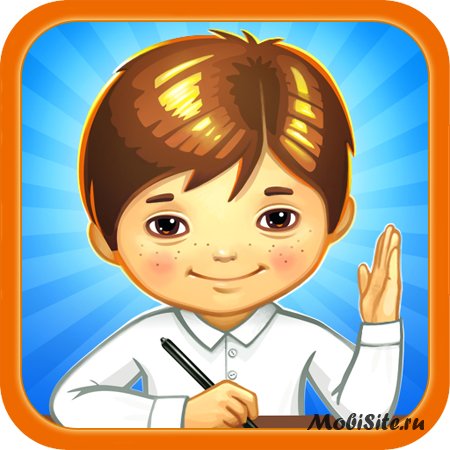 Зачем человек ест?
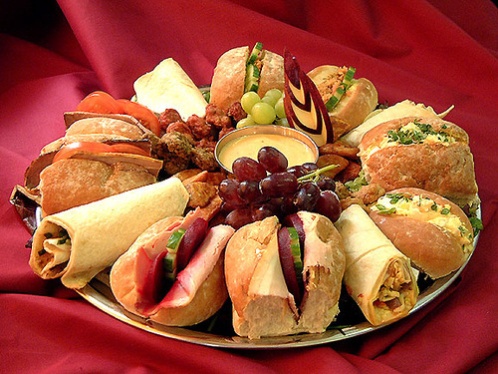 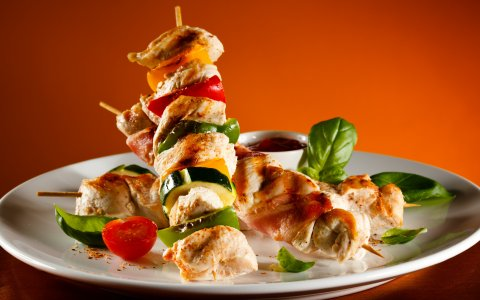 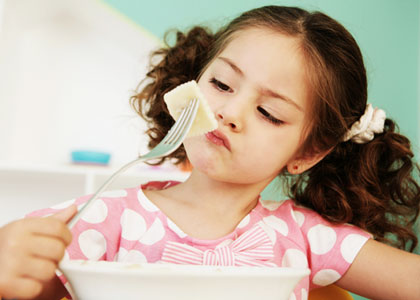 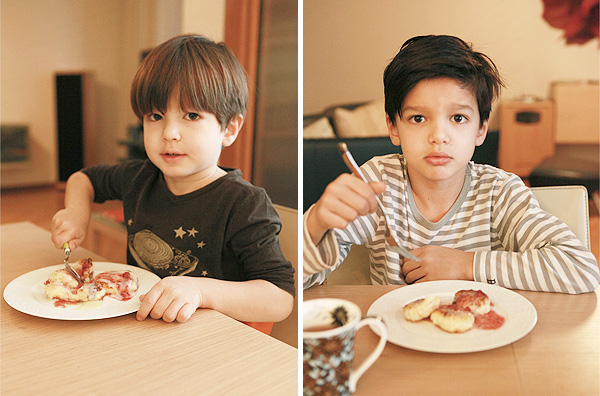 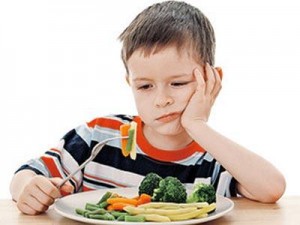 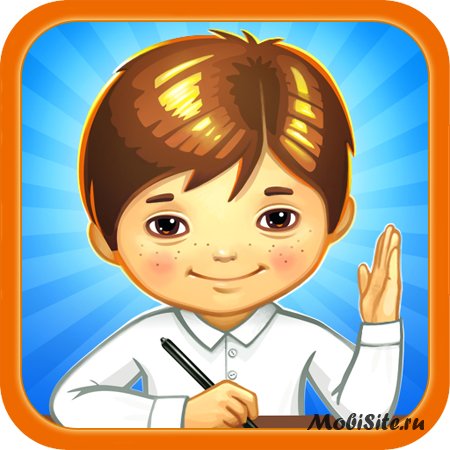 Пищу принимают, чтобы ходить, бегать, прыгать, дышать, 
радоваться и работать.
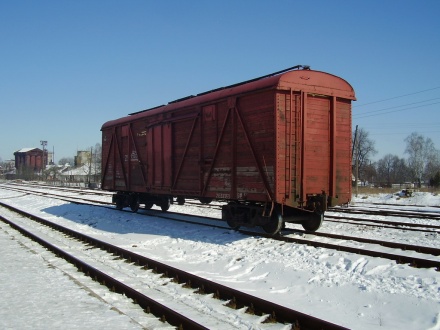 За свою жизнь человек съедает около 
50 тонн продуктов. 
Целый грузовой вагон.
Скажите, вы давно ели? Но куда же делась пища, которую вы съели? Что с ней произошло?
На самом деле она лежит в животе. С нею происходят чудесные превращения. Рассказать какие?
Так давайте отправимся открывать тайну исчезновения пищи.
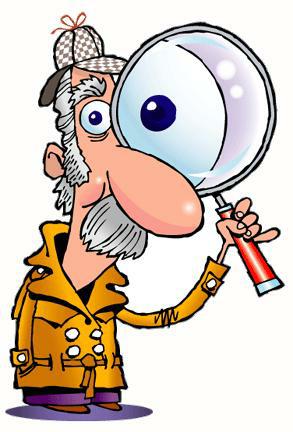 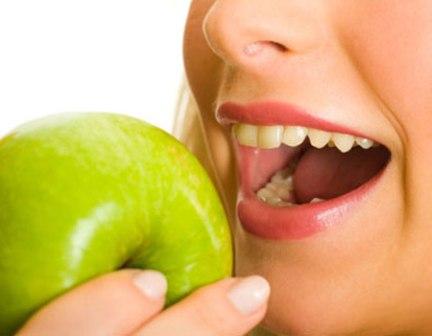 Он помогает дышать, жевать, согревать или охлаждать еду, глотать, узнавать – соленая она или сладкая, горькая или кислая, горячая или холодная. Он так же помогает петь, говорить, смеяться.
Язык еще охраняет и вход в пищеварительный туннель.
Пища вначале попадает в рот.
А что находится во рту?
Правильно – язык – строгий охранник.
А для чего нам нужен язык?
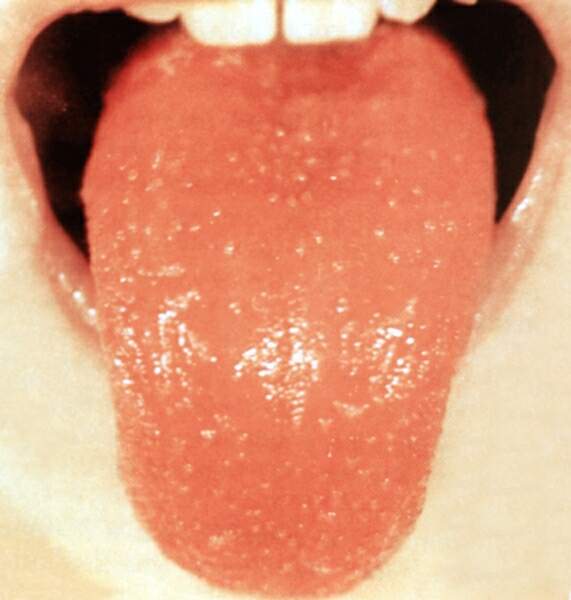 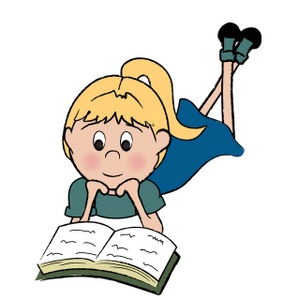 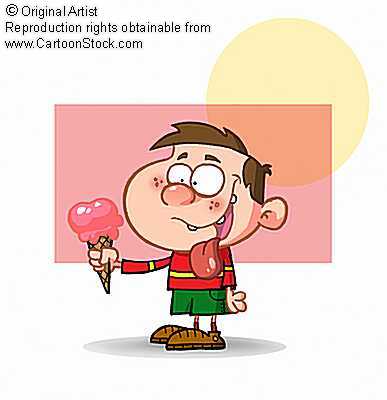 А что еще есть во рту?
Зубы.
Зубы работают как жернова, хорошо перемалывают и пережевывают пищу.
Это очень важная работа. Если они плохо разжуют пищу, она может повредить пищевод и желудок, которые очень трудно лечить.
Желудок над такой пищей трудится в несколько раз дольше, а значит, меньше отдыхает и начинает болеть.
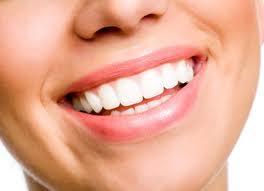 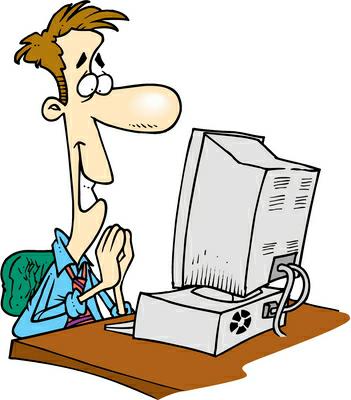 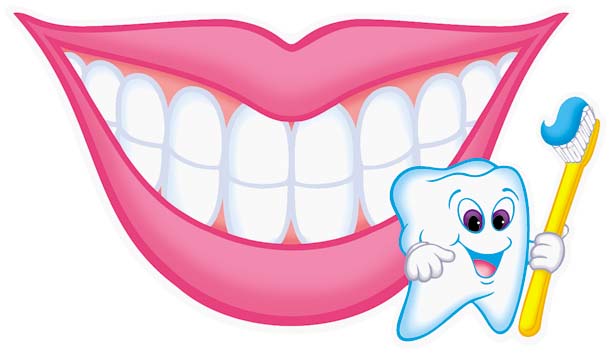 А вы замечали, что у нас во рту всегда мокро?
Это слюна, она постоянно выделяется в небольшом количестве и смачивает еду.
Попробуй, проглотить сухарь.
Все горло обдерёшь, а если сухарь долго жевать, он хорошо смочится слюной и проглотить его будет нетрудно.
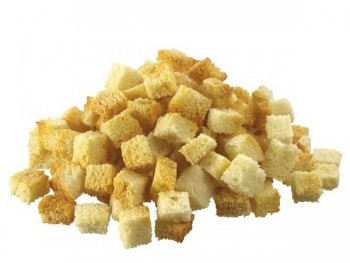 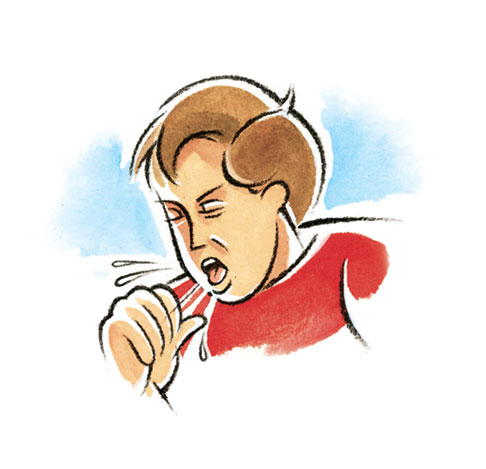 Вот мы проглотили пищу и куда же она улетела?
А полетела она в маленький мешок. Вот такой как на рисунке.
По пищеводу пища попала в желудок. Желудок у каждого человека расположен под ребрами слева.
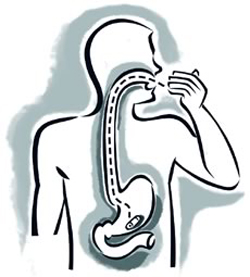 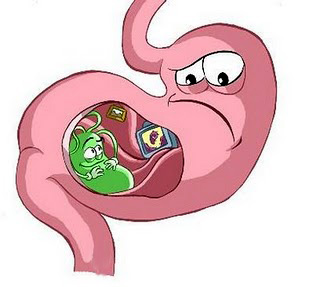 Этот сок пропитывает пищу и разделяет её на кусочки. Но когда в желудок попадает хорошо пережеванная пища, ему легче с нею справиться.
В желудке есть специальная жидкость – 
желудочный сок.
Желудок начинает работать. Он своими стенками мнет, перемешивает пищу, как будто варит её.
Вот и называется этот процесс – пищеварение – варение пищи.
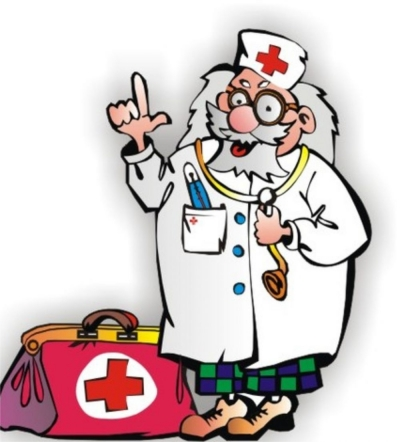 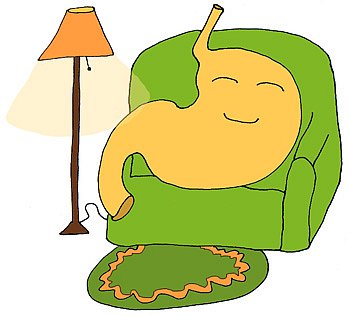 Когда пища переварится, она попадает в тоннель с мягкими ворсинками. Но тоннель наш не прямой, а со множеством поворотов.
Питательные вещества всасываются в кровь и разносятся ею по всему организму.
Этот тоннель называется кишечник.
Вот такой он длинный – 7 метров.
Непереваренные отходы через прямую кишку удаляются из организма, когда мы идем в туалет.
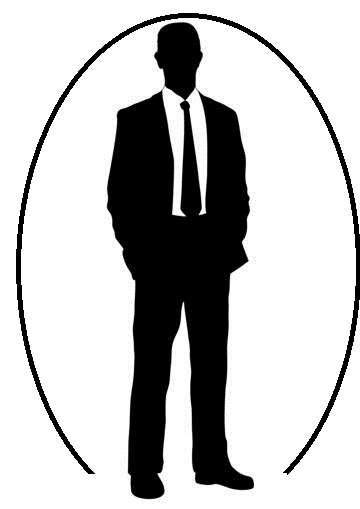 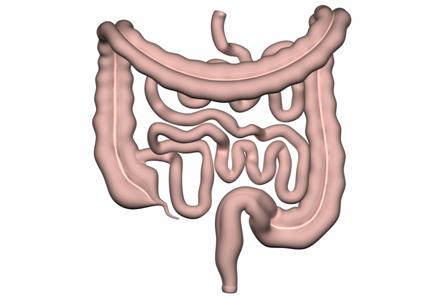 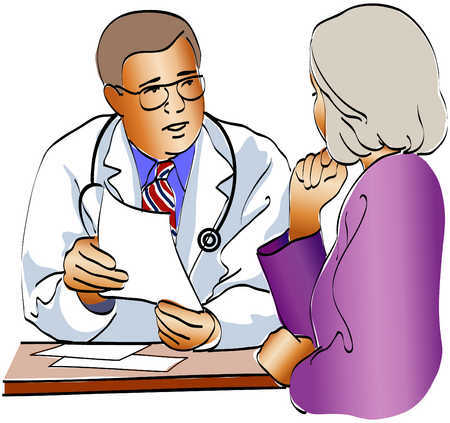 Физические упражнения укрепляют мышцы живота, улучшают работу кишечника.
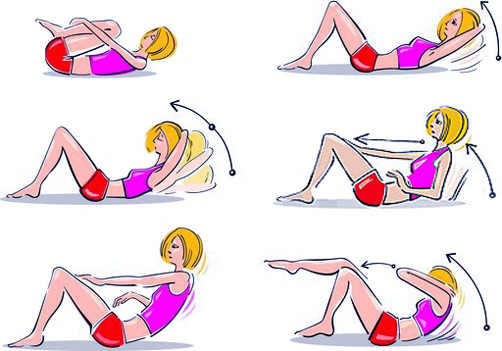 Однако надо помнить, что выполнять физическую работу сразу после еды вредно для пищеварения.
Кроме того, наполненный желудок приподнимает диафрагму и мешает нормальной работе органов дыхания и кровообращения.
Поэтому между принятием пищи и занятиями физическими упражнениями необходимо делать перерыв 2-2,5 часа.
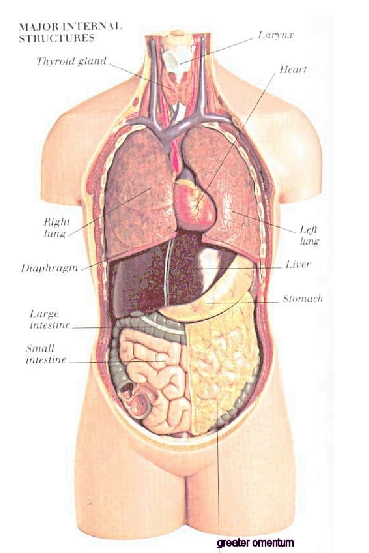 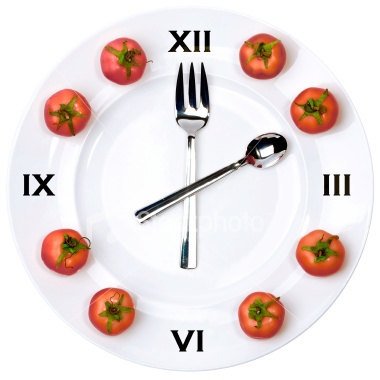 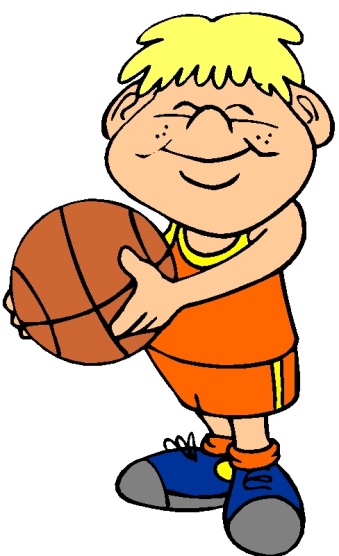 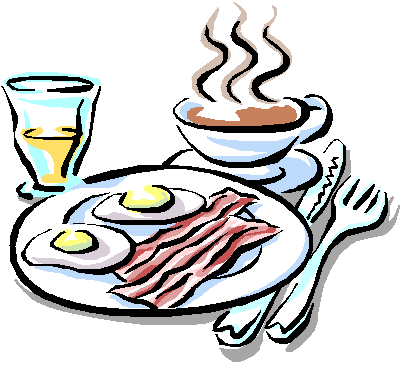 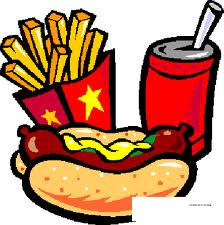 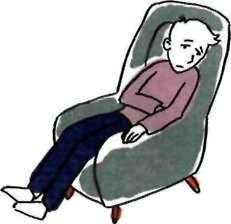 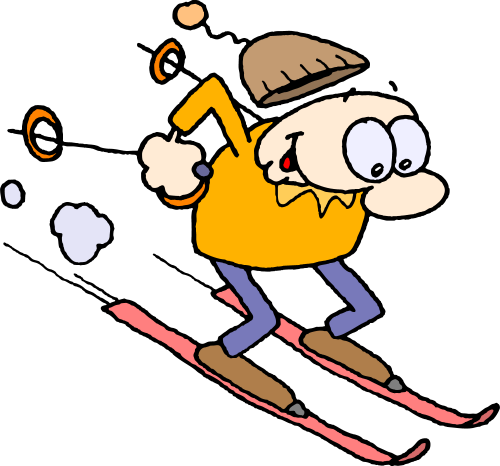 КОНЕЦ
Литература
Лях В.И. Мой друг – физкультура: Учебн. Для 1-4 кл. нач. школа. / В.И. Лях. – 3-е изд. – М.: Просвещение, 2002.

Ресурсы интернета.